Grantová soutěž IGA/A(GS - IGA/A)
Seminář GS IGA/A
VŠE, 30. 9. 2020

Mgr. Soňa Macurová
Administrátor IGA/A
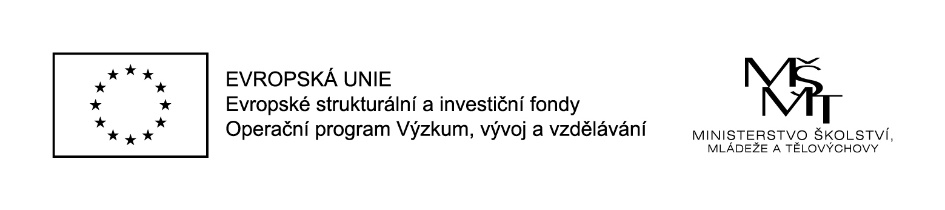 GS - IGA/A
Organizace GS - IGA/A

Grantová soutěž je soutěž na podporu projektů realizovaných na základě projektu IGA/A, CZ.02.2.69/0.0/0.0/19_073/0016936 a výzvy OP VVV  02_19_073 ZVYŠOVÁNÍ KVALITY INTERNÍCH GRANTOVÝCH SCHÉMAT NA VŠ.
GS – IGA/A se řídí Grantovým řádem IGA/A a Pravidly grantové soutěže IGA/A 
    (viz https://veda.vse.cz/podpora-vedy/granty/grantova-soutez-iga-a/) 

Vyhlášení 1. kola GS – IGA/A: 	30. září 2020
Termín uzávěrky přihlášek: 	12:00 20. října 2020
Začátek řešení projektů: 	1. ledna 2021
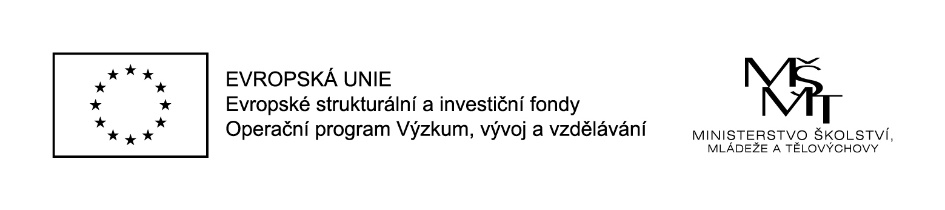 GS - IGA/A
Zásady GS – IGA/A

Kde: stránky Oddělení vědy a výzkumu 
Podpora vědy - Granty - Grantová soutěž IGA/A
https://science.vse.cz/science-research-support/grant/iga-a-grant-competition/

Vyhlášení grantové soutěže IGA/A (Call for IGA/A Grant Competition)
Harmonogram grantové soutěže IGA/A (IGA/A Grant Competition Schedule)
Pravidla grantové soutěže IGA/A (IGA/A Grant Competition Rules)
Kritéria hodnocení studentských projektů v rámci grantové soutěže IGA/A (Criteria for Evaluating IGA/A GC Student Grant Projects)
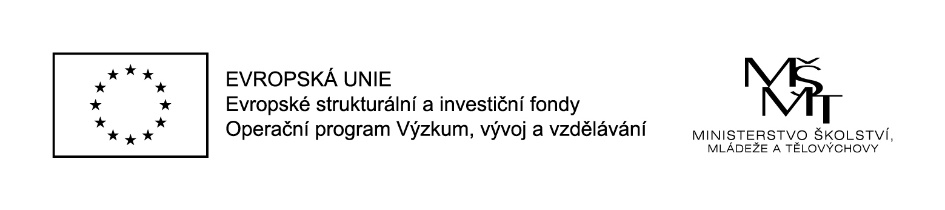 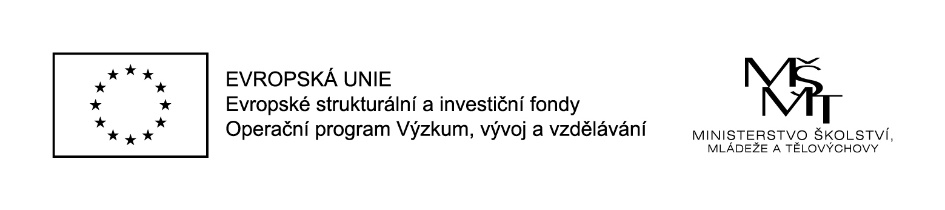 GS - IGA/A
Zásady GS – IGA/A

Náměty pro zpracování a hodnocení závěrečných zpráv projektů IGA/A (Suggestions regarding the elaboration and evaluation of final reports of IGA/A GC projects)
Návod na zpracování přihlášky IGA/A (IGA/A GC Application Guide)
Grantová komise (viz Interní grantová soutěž)

Další dokumenty GS – IGA/A
Grantový řád IGA/A (IGA/A Grant Regulations)
Karta projektu IGA/A (Project Card IGA/A GC)
Smlouva o poskytnutí a užití finančních prostředků IGA/A (Agreement IGA/A GC)
Dodatek ke smlouvě IGA/A (Amendment to Agreement IGA/A GC)
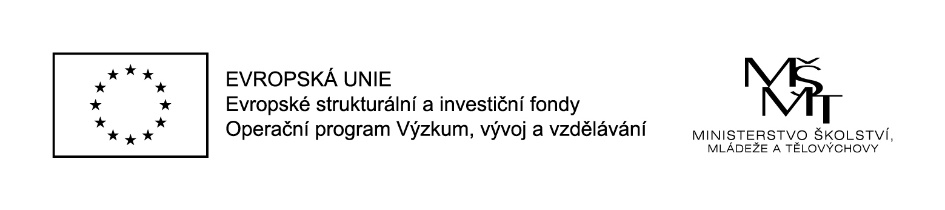 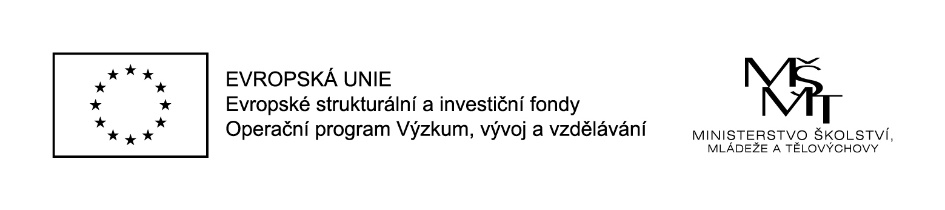 GS - IGA/A
Kdo může podat přihlášku?


Student doktorského studijního programu na VŠE
Přihlášku do soutěže o studentský grant však může podat ještě jako student magisterského studia. Grant mu však může být udělen až poté, co se oficiálně stane Ph.D. studentem, tj. po zápisu ke studiu do doktorského studijního programu.
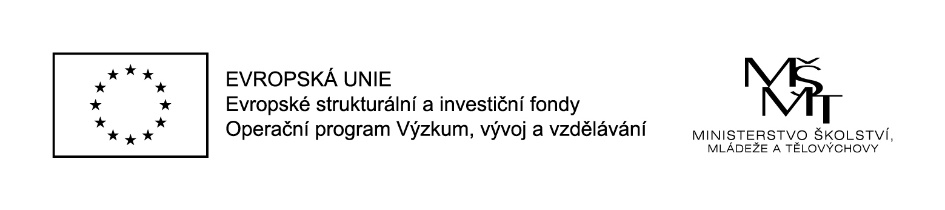 GS - IGA/A
Typ projektu

Studentské projekty na celoškolské úrovni. Doba řešení* projektu je 12 nebo 24 měsíců.

Jeden student může být v daný moment řešitelem (hlavním či dalším řešitelem) pouze jednoho studentského projektu financovaného v rámci GS – IGA/A. 

Žádost o studentský grant musí být zpracována a podána v anglickém jazyce. 

* Dobou řešení projektu se rozumí období od zahájení projektu až po schválení závěrečné zprávy Grantovou komisí.
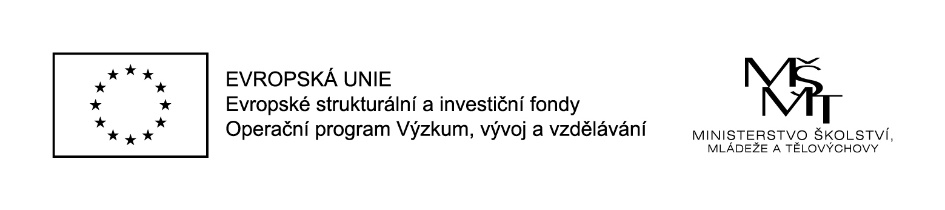 GS - IGA/A
Typ projektu

Uchazeči mohou podávat návrhy projektů v níže uvedených vědních oblastech (FORD, Frascati manuál):
         A) 	5.0 Social Sciences (vše),  1.1. Mathematics,  1.2. Computer and Information Science 
	a
        B)	2.2.Electrical Engineering, Electronic Engineering, Information engineering (HW, SW), 2.7. 	Environmental engineering (Energy and Fuels), 3.3. Health Science, 4.5 Other agricultural 	sciences, 6.1. History and Archaeology,  6.3. Philosophy, Ethics, Religion, 6.4 Arts (arts, 	history of arts, performing arts, music)

     V případě podání návrhu přihlášky mimo vědní oblast zmíněnou v  bodě A) je vždy nutné zdůvodnění.
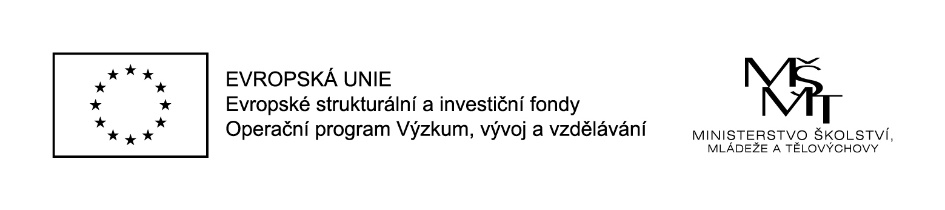 GS - IGA/A
Na co je nutné dát pozor při tvorbě přihlášky
Složení týmu a výše úvazku
Hlavní řešitel: doktorand-navrhovatel 	povinná výše úvazku 0,5
Další řešitelé: doktorandi, max. 4 osoby	úvazek mezi 0,1 a 0,5 

Pracovní kapacita studenta odpovídající 0,1 úvazku je stanovena na 16 hodin za měsíc.

Ph.D. studenti se zaměstnaneckým poměrem nebo s DPP, DPČ musí mít v rámci VŠE výši celkového úvazku maximálně do 1,2násobku fondu pracovní doby v daném měsíci.

Studenti bakalářského či magisterského studijního programu VŠE se mohou účastnit jen okrajově, např. jako podpora při sběru dat, nejsou řešiteli projektu.
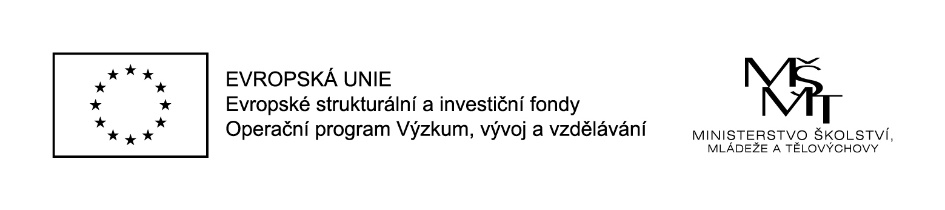 GS - IGA/A
Na co je nutné dát pozor při tvorbě přihlášky
Při řešení studentského projektu je povinná účast nejméně jednoho mentora, který
je výzkumný či akademický pracovníka s min. akademickou kvalifikací CSc., Ph.D., nebo jejich ekvivalent,
poskytuje řešiteli/řešitelům projektu odbornou a metodickou podporu.
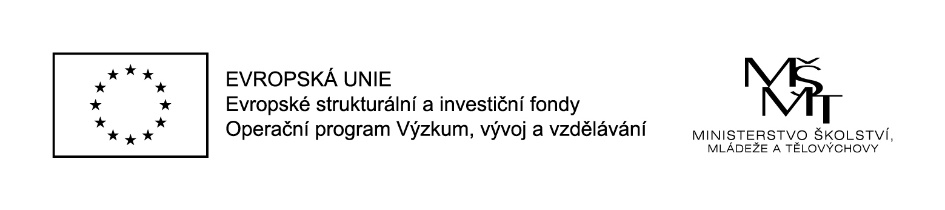 GS - IGA/A
Na co je nutné dát pozor při tvorbě přihlášky
Tvorba rozpočtu
Na základě tzv. jednotkového nákladu.
Výše jednotkového nákladu odpovídajícího pracovní kapacitě               0,1 úvazku/měsíc jednoho řešitele studentského projektu je 7 986 Kč.
Částka, která musí být použita na pokrytí osobních nákladů řešitele Ph.D. studenta, činí 4 667 Kč na pracovní kapacitu odpovídající 0,1 úvazku/měsíc.*
Částka, kterou může řešitel použít na pokrytí Ostatních nákladů spojených s realizací studentských projektů, je 3 319 Kč.
Příklady výše jednotkového nákladu, návod na zpracování rozpočtu                a ilustrativní příklad rozpočtu, viz Návod na zpracování přihlášky IGA/A.

*Částka bude vyplácena měsíčně formou stipendií na základě zpracované          a schválené Zprávy o činnosti.
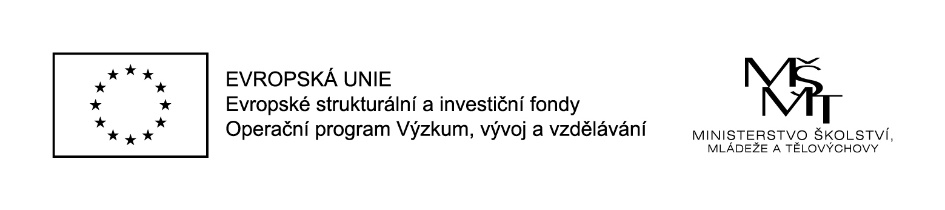 GS - IGA/A
Na co je nutné dát pozor při tvorbě přihlášky

Tvorba rozpočtu
Do položky Ostatních nákladů je třeba započítat:
-  osobní náklady mentora
- ostatní přímé výdaje související s realizací studentského projektu např. materiál, drobné zařízení, software, odborná literatura, cestovní náklady, externí vzdělávání; náklady na studenty bakalářského a magisterského studia, náklady spojené s organizací a administrací studentských grantů, režijní náklady ve výši 5 %       z hodnoty projektu aj.
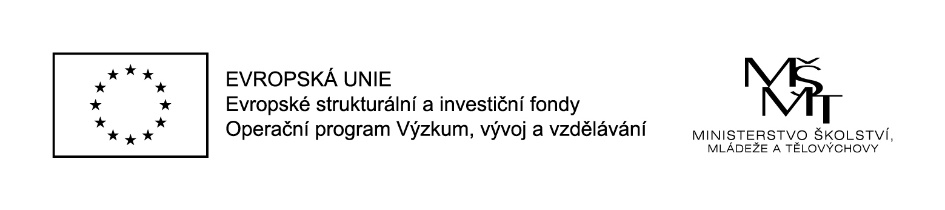 GS - IGA/A
Na co je nutné dát pozor při tvorbě přihlášky

Tvorba rozpočtu
Z prostředků na GS – IGA/A není možné proplácet pedagogickou ani administrativní činnost. Z grantu lze hradit pouze neinvestiční náklady.
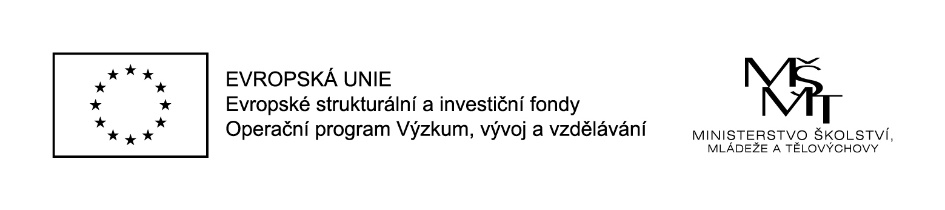 GS - IGA/A
Na co je nutné dát pozor při tvorbě přihlášky

Harmonogram
Grantové přihlášky podané po termínu jsou ze soutěže vyřazené.
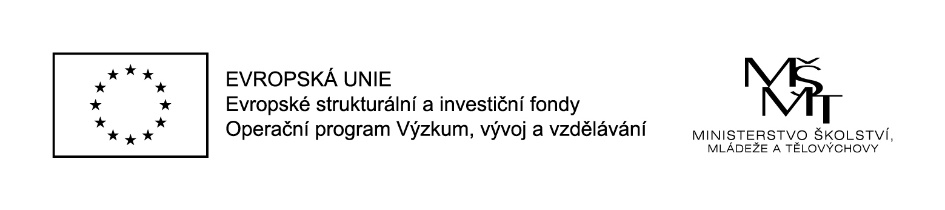 GS - IGA/A
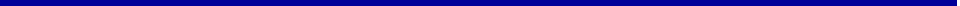 Podání přihlášky

Grantová přihláška se podává prostřednictvím osoby v OVV, která administruje GS – IGA/A (administrátor) na elektronickém formuláři prostřednictvím InSIS. Současně se administrátorovi podává i kopie přihlášky v listinné podobě, ta musí být podepsána hlavním řešitelem a obsahovat podepsaná CV všech osob navrhovatelského týmu. 

Součástí grantové přihlášky je Karta projektu, která je zveřejněna na webové stránce OVV v části GS – IGA/A (viz https://science.vse.cz/science-research-support/grant/iga-a-grant-competition/).
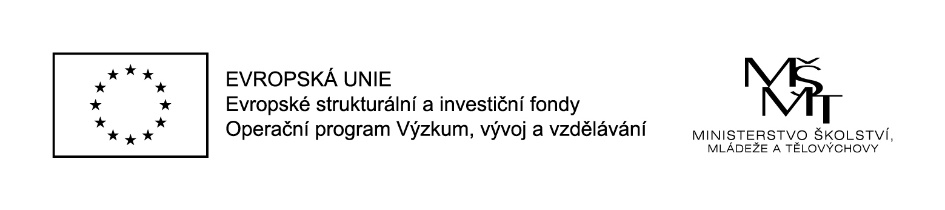 GS - IGA/A
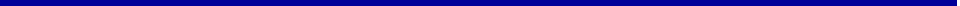 Podání přihlášky
U projektů je posuzováno splnění podmínek stanovených projektem IGA/A, CZ.02.2.69/0.0/0.0/19_073/0016936 a výzvou 02_19_073 ZVYŠOVÁNÍ KVALITY INTERNÍCH GRANTOVÝCH SCHÉMAT NA VŠ a současně je posuzována i vědecká hodnota projektu. 

Návrh je posuzován z hlediska přínosu k vědeckému poznání, přehledu o současném stavu poznání v dané oblasti, kvality metodiky, kvality managementu projektu, úrovně předpokládaných publikačních výstupů, kvality týmu a adekvátnosti finančních požadavků. V návrhu projektu je nutné detailně specifikovat údaje vztahující se ke každému roku řešení projektu. 
Upozornění: Studentský grant v rámci GS – IGA/A není možné udělit na téma identické s tématem disertační práce hlavního řešitele ani žádného z dalších členů řešitelského týmu.
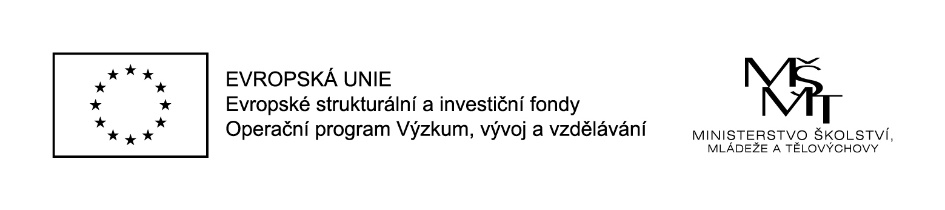 GS - IGA/A
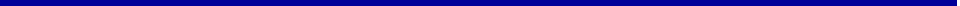 Projekty přijaté k financování

Finanční prostředky na řešení projektu jsou poskytovány na základě smlouvy uzavřené mezi řešitelem a VŠE. 

Hospodaření s grantovými prostředky se řídí Pravidly GS – IGA/A.

Hlavní řešitel je odpovědný za řádné čerpání a hospodárné využívání přidělených prostředků.
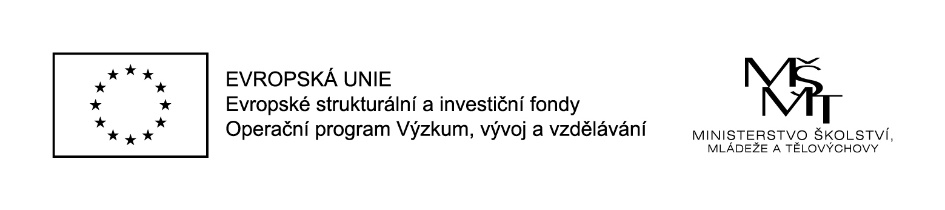 GS - IGA/A

Povinné vykazování měsíční činnosti
 řešitelů projektů 

Každý řešitel za každý měsíc řešení studentského projektu zpracovává v písemné podobě Zprávu o činnosti (vzor k dispozici na webu OVV), kterou podepisuje řešitel a mentor. Zpráva o činnosti se po jejím zpracování každý měsíc odevzdává administrátorovi, který zprávu schvaluje. (Pravidla GS – IGA/A)
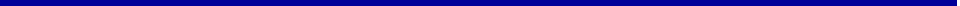 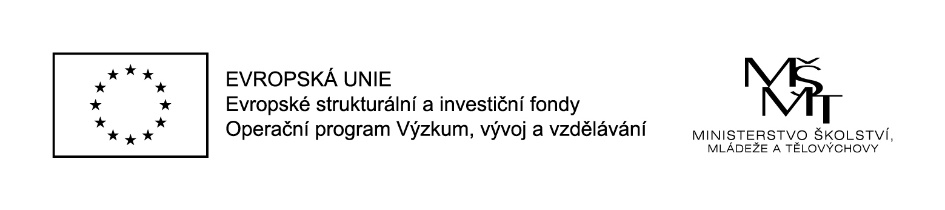 GS - IGA/A

Ukončení projektu 
Po ukončení projektu se zpracovává Závěrečná zpráva o činnosti, která se skládá:
	a) ze zprávy, kterou zpracovává hlavní řešitel,
	b) z přílohy zpracované v InSIS.
	
Podrobnosti viz Pravidla GS – IGA/A.

Ukončený projekt hodnotí GK podle stupnice: 
	a) splněno, 
	b) nesplněno.
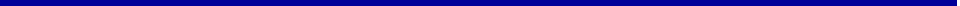 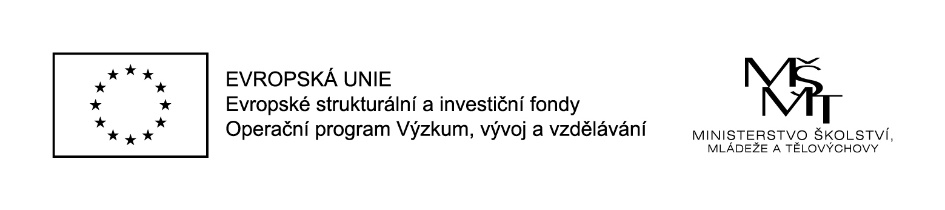 GS - IGA/A
Publikační výstupy

Každý studentský projekt musí mít alespoň jeden publikační výstup odeslaný do recenzního řízení. 


Upozornění: V publikačních výstupech musí být uvedeno, že práce byla uskutečněna za finanční podpory GS – IGA/A s uvedením označení „OP VVV IGA/A, CZ.02.2.69/0.0/0.0/19_073/0016936“ a čísla projektu v InSIS.
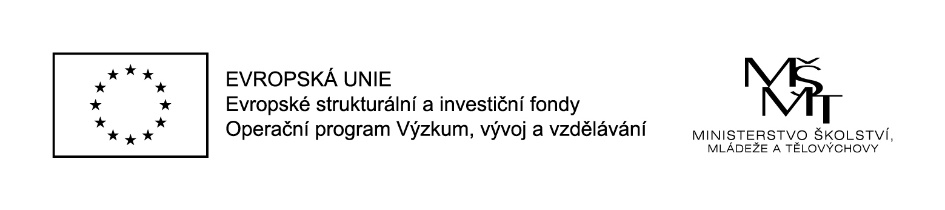 GS - IGA/A
Děkuji za pozornost
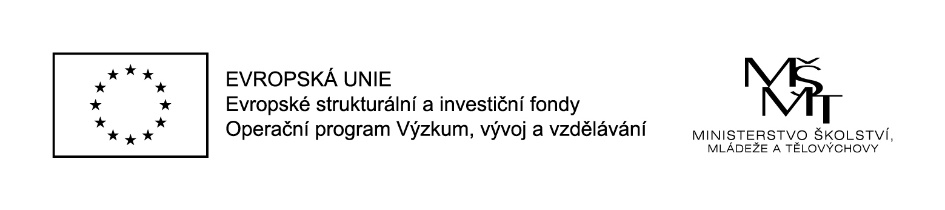